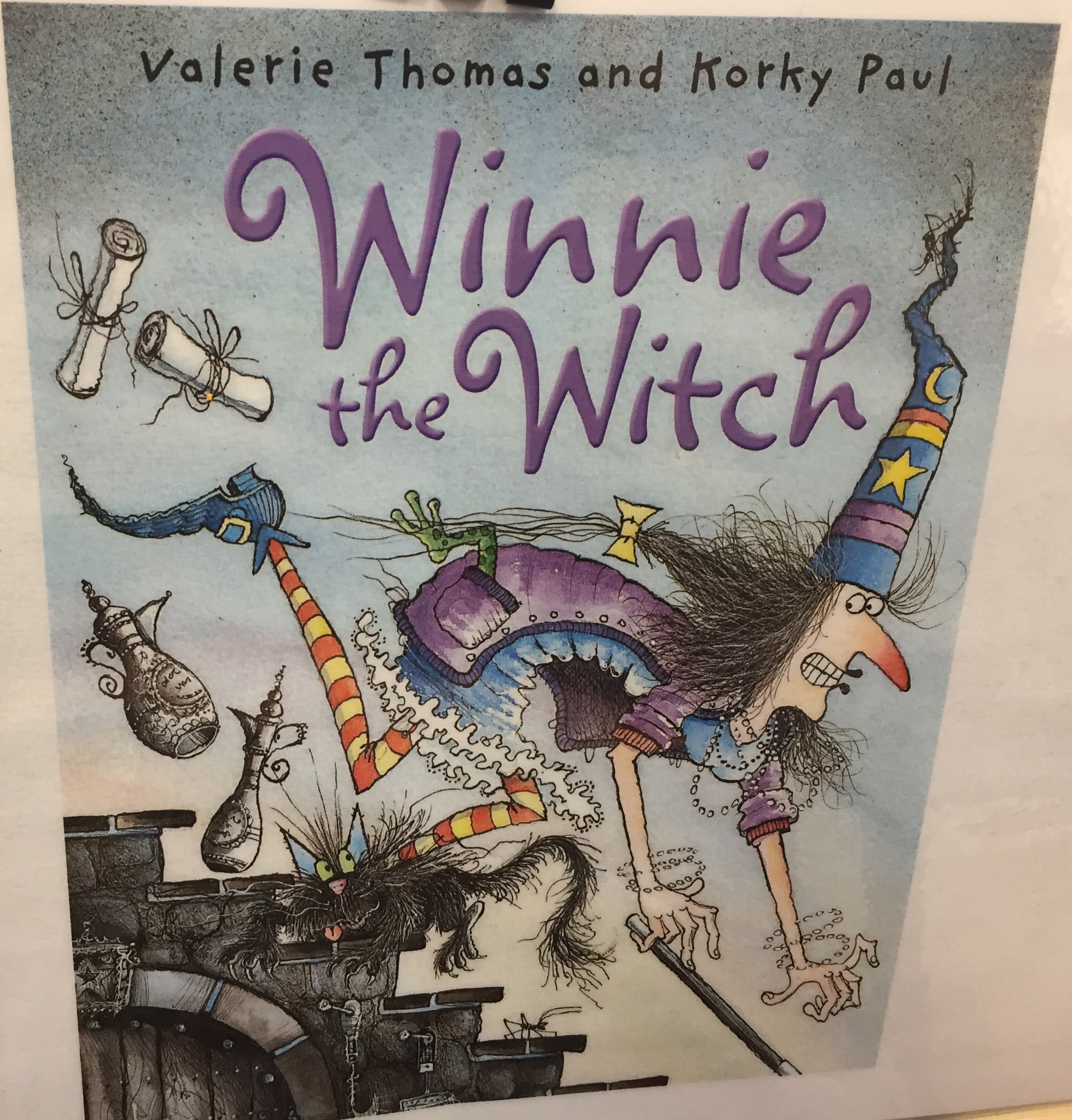 IN_22 Supporting effective learning 
Noelia Pinto Rodrigues
Copy and paste this link:
http://site-1201876-6858-4761.strikingly.com/